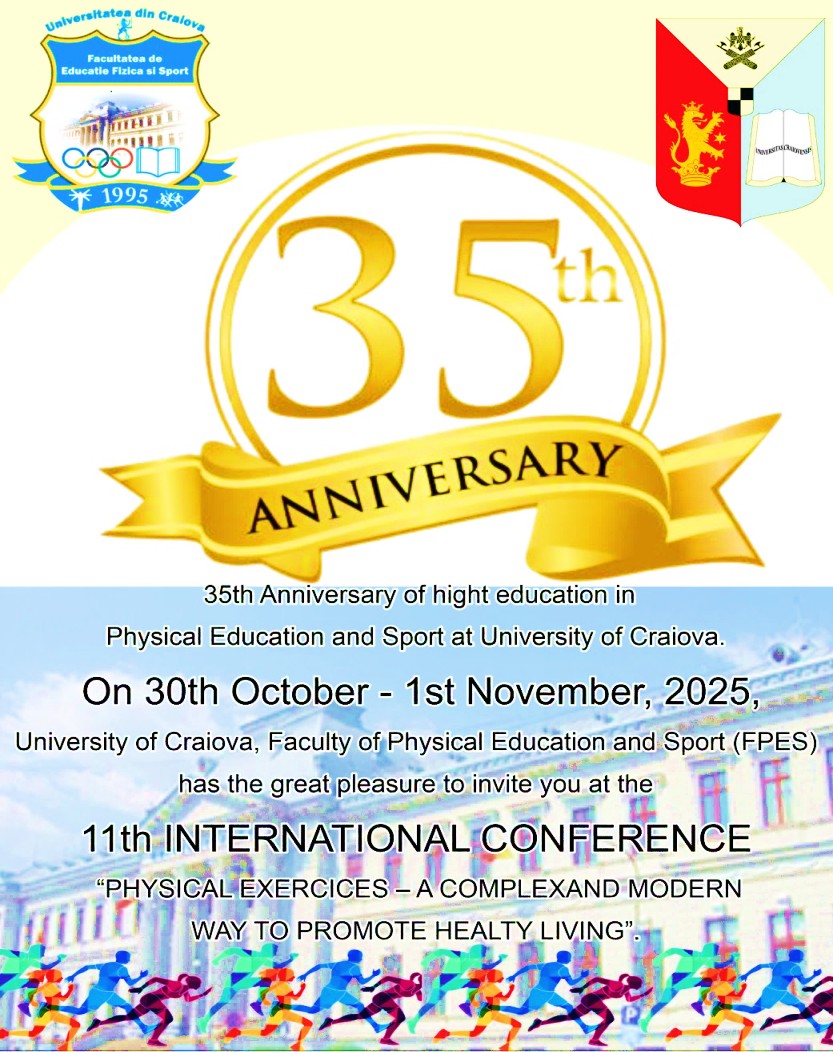 11th INTERNATIONAL CONFERENCES 

"PHYSICAL EXERCISE – A COMPLEX AND MODERN WAY 
TO PROMOTE HEALTHY LIVING"
TITLE OF THE PAPER 
HERE
Your university logo/name
Name of the Author/s, title
University/ here
Results
your text here………………………………………………………………………………………… …………………………………………………………………………………………………………………………………………………………………………………………………………………………………………………………………………………………………………………………………………………………………………………
your text here 
your text here 
your text here
Introduction
your text here……………………………………………… ……………………………………………………………………………………………………………………………………………………………………..
……………………………………………………………………………………………………………………………………………………………………..
Research
your text here……………………………………………… …………………………………………………………………………………………………………………………………………………… ………………………………………………………………………………………………………………………………… ………………….
…………………………………………………………………………………
Conclusion
your text here  …………………………………………………………………………………………………….
…………………………………………………………………………………………………….
…………………………………………………………………………………………………….
…………………………………………………………………………………………………….
…………………………………………………………………………………………………….
…………………………………………………………………………………………………….
Acknowledgements
your text here  ……………………………………………… …………………………………………………….
……………………………………………………………………………
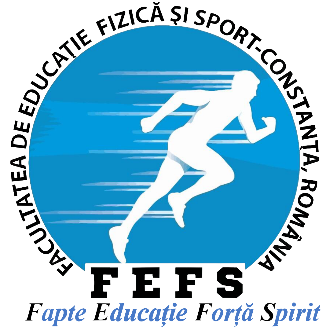 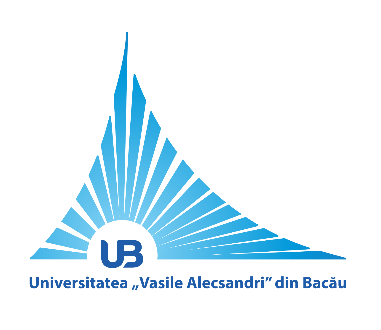 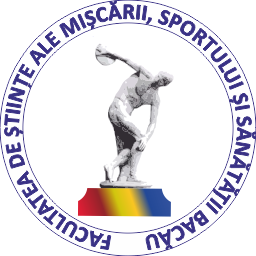 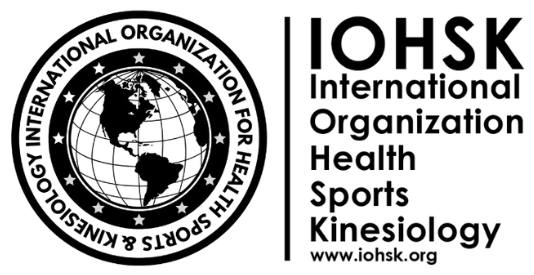 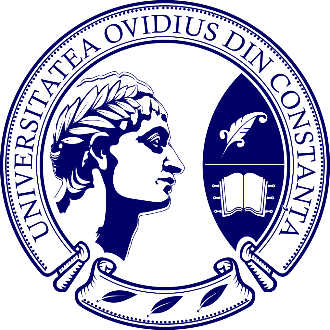 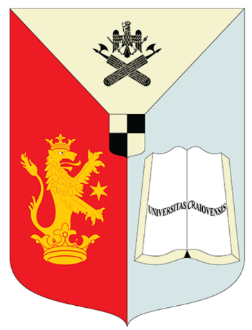 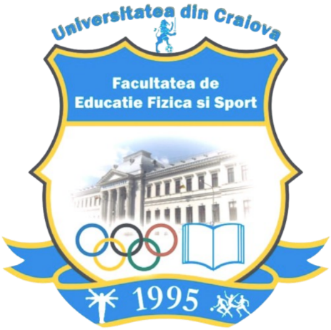